МУНИЦИПАЛЬНОЕ  БЮДЖЕТНОЕ  ДОШКОЛЬНОЕ  ОБРАЗОВАТЕЛЬНОЕ  УЧРЕЖДЕНИЕ 
 ДЕТСКИЙ САД   «ТЕРЕМОК»
Московская  область г.Долгопрудный
«Русская народная сказка в духовно-нравственном воспитании детей среднего дошкольного возраста».
Воспитатель  Собина Елена Борисовна
Актуальность
Сегодня вопрос воспитания личности молодого поколения стоит очень остро. Причиной тому является резкое снижение морали и нравственности в обществе, исчезновение положительных жизненных установок, ориентиров, снижение культурной работы с детьми в свободное от занятий время. В настоящее время мы все 	чаще наблюдаем примеры детской жестокости, 	агрессивности по друг другу, по отношению к близким людям. Под влиянием далеко не нравственных мультфильмов у детей искажены 	представления о нравственных 	качествах:   о   	доброте, милосердии, справедливости. Наблюдая за детьми 	четырёхлетнего возраста, мы выявили некоторую склонность к 	враждебности, нежелание делиться игрушками, помочь товарищу 	в трудной ситуации. У детей слабо развиты навыки сочувствия, 	сопереживания. Наиболее часто в детском коллективе 	встречается такая проблема, как агрессивность. поэтому  так 	важно  	закладывать основы нравственности, воспитывать 	моральные ценности с самого раннего возраста, когда 	формируется характер, отношение к миру, к окружающим людям, 	к  семье. 
             Вначале этого учебного года мы решили создать педагогический     	проект   «Русская народная сказка в духовно-нравственном воспитании детей среднего возраста».
Цель проекта
Изучение влияние русских народных сказок на развитие нравственных качеств детей среднего дошкольного возраста.
Вид проекта: познавательный, творческий
Участники проекта: дети 4-5 лет, педагоги, родители воспитанников.
Объект:  воспитание нравственности  у детей среднего дошкольного возраста.
Предмет: формирование познавательного интереса к русским народным сказкам.
Задачи:
Формировать  у детей знания о русских народных сказках
 Развивать речь, активизировать  словарный запас
  Развивать творчество, фантазию, воображение
  Помогать усвоению детьми нравственных категорий: добро-зло, послушание-непослушание, согласие-вражда, трудолюбие-лень, бескорыстие-жадность, простота-хитрость и правил доброй, совестливой жизни
 Содействовать развитию мотивационной сферы дошкольников, формирование стремления подражать положительным героям сказок
 Развивать способность детей отличать хорошее от плохого в сказке и в жизни, умение делать нравственный выбор
 Воспитывать послушание на основе любви и уважения к родителям и близким людям, терпения, милосердия, умения уступать, помогать друг другу
  Создавать условия для активного включения детей в речевую, музыкальную, художественную деятельность, связанную с образным строением и сюжетом сказки
   Содействовать развитию элементарных навыков продуктивной деятельности
   Помочь родителям понять ценность русской народной сказки, её особую роль в воспитании
 сегодняшнего и в особенности завтрашнего человека
Методы и приёмы:
Работа с родителями
Сказка на ночь…
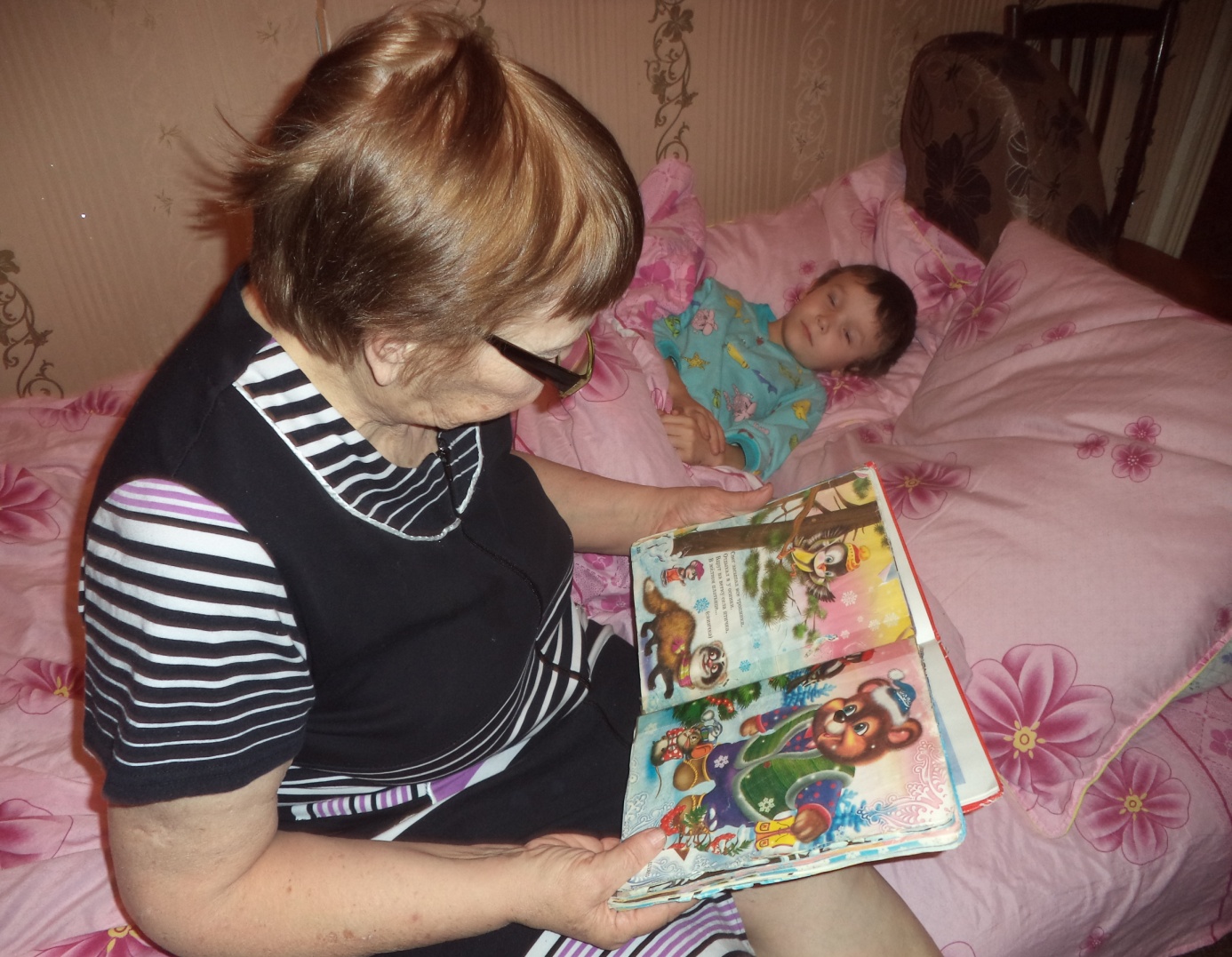 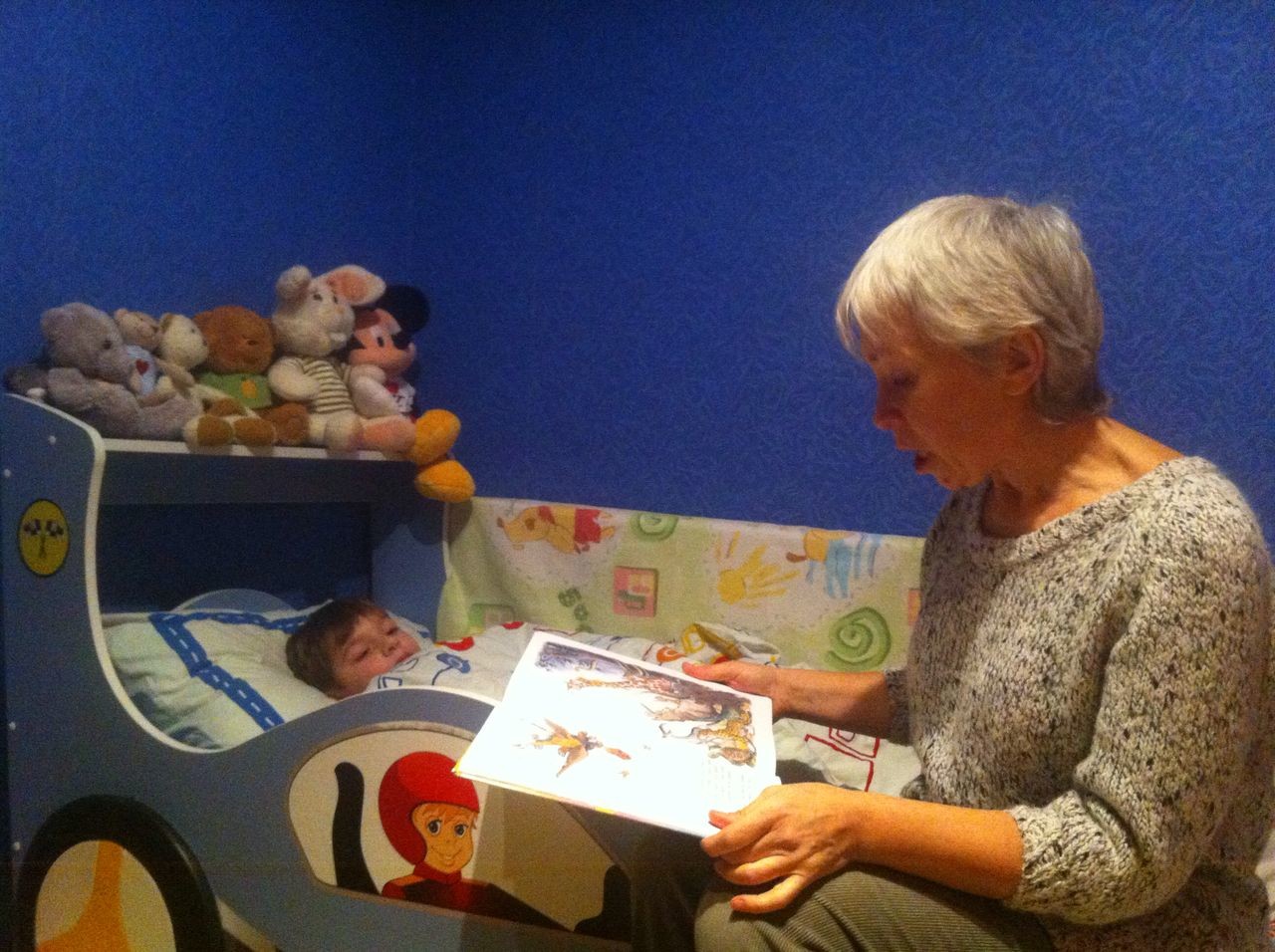 Семья Матвея Мукина
Читаем, рисуем любимые сказки
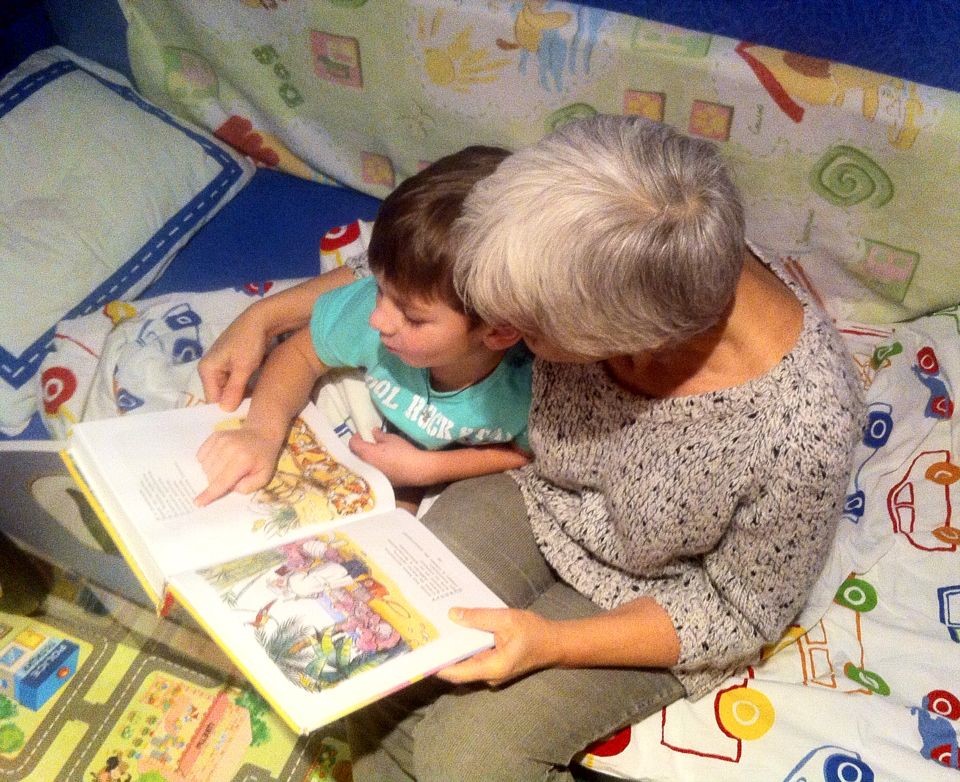 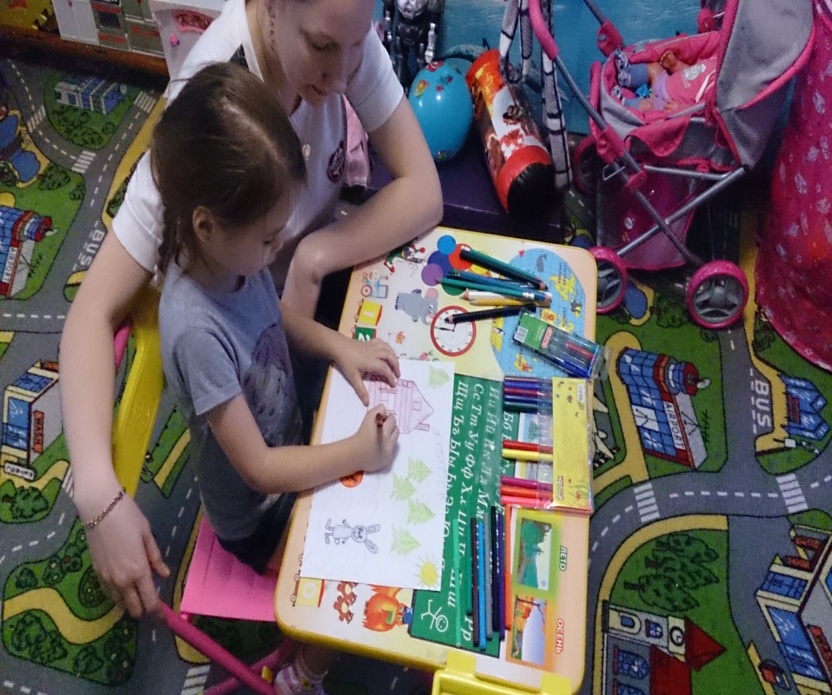 Семья Мукиных
Работа с детьми
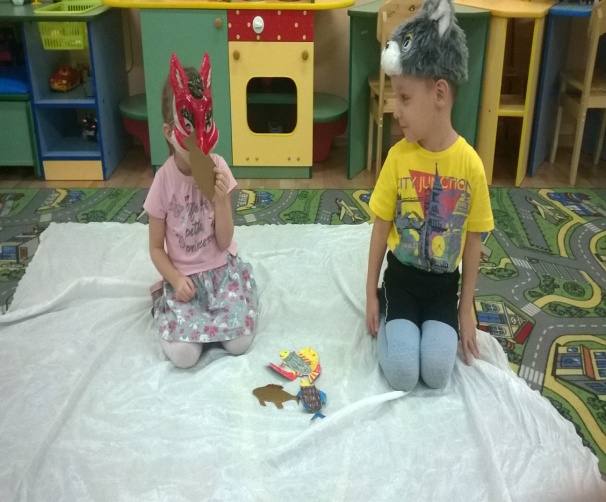 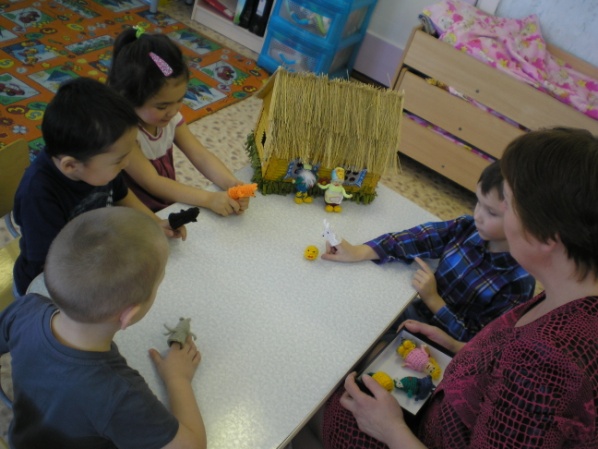 Инсценировка сказки «Репка»
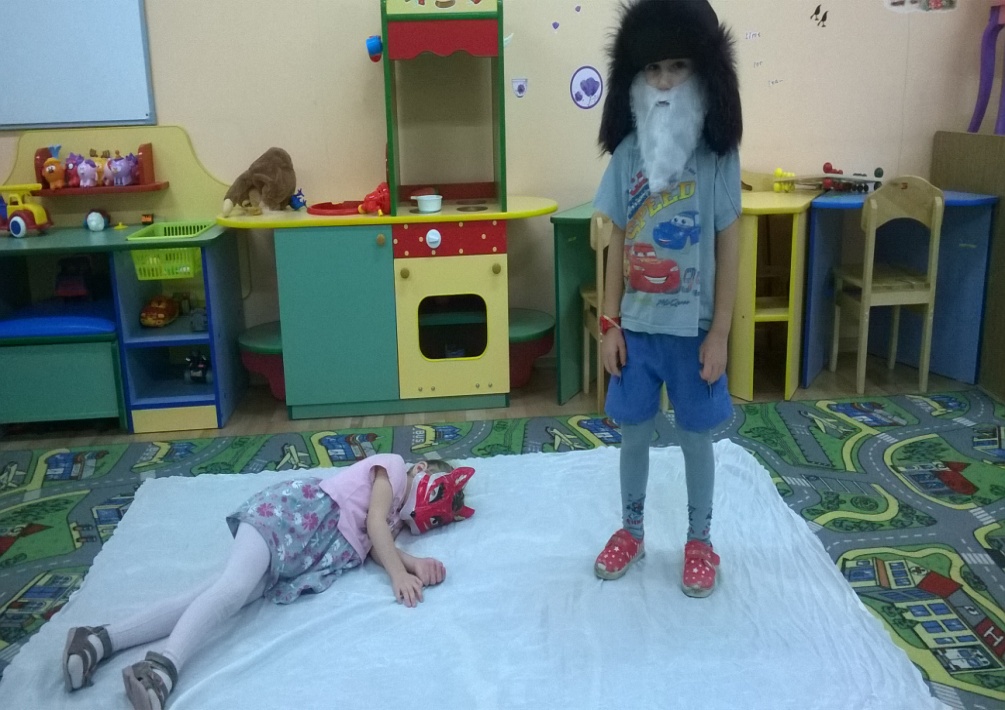 Инсценировка сказки «Лисичка сестричка и серы волк»
Работа с детьми
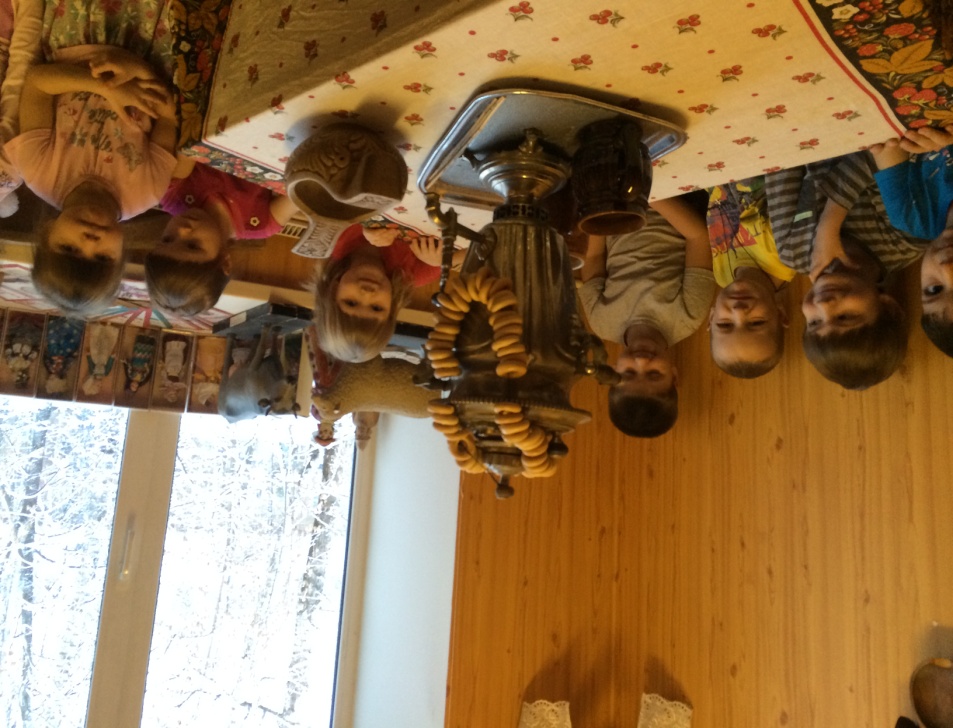 Чтобы сказки не обидеть
Надо их почаще видеть,
Их читать и рисовать,
Их любить и в них играть.
Сказки всех отучат злиться,
А научат веселиться,
Быть добрее и скромнее,
Терпеливей и мудрее.
Работа с детьми
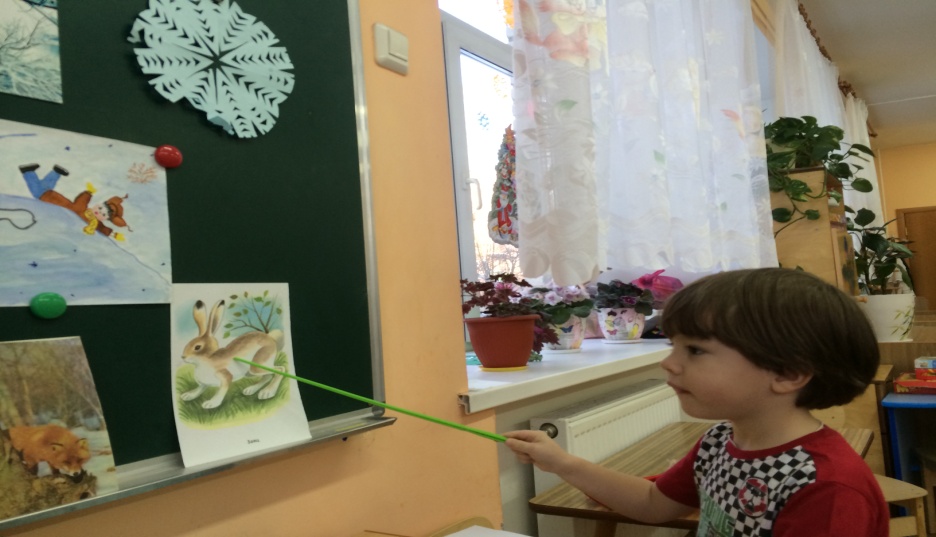 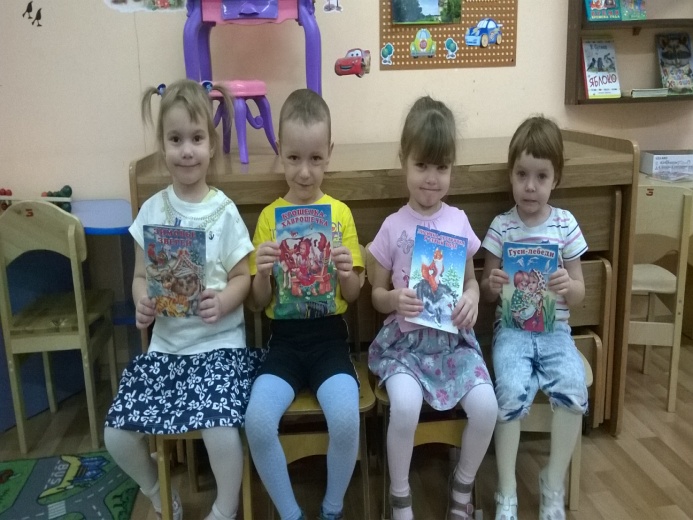 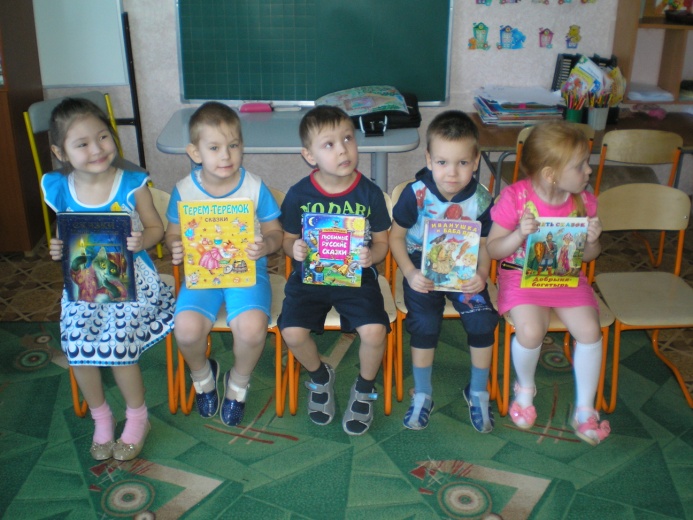 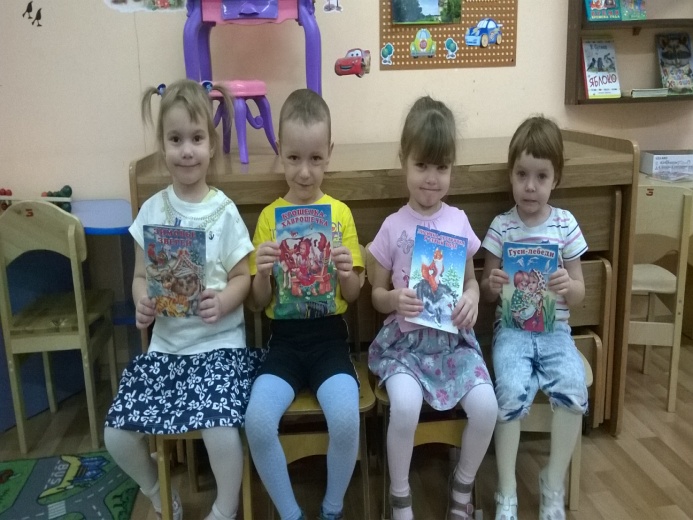 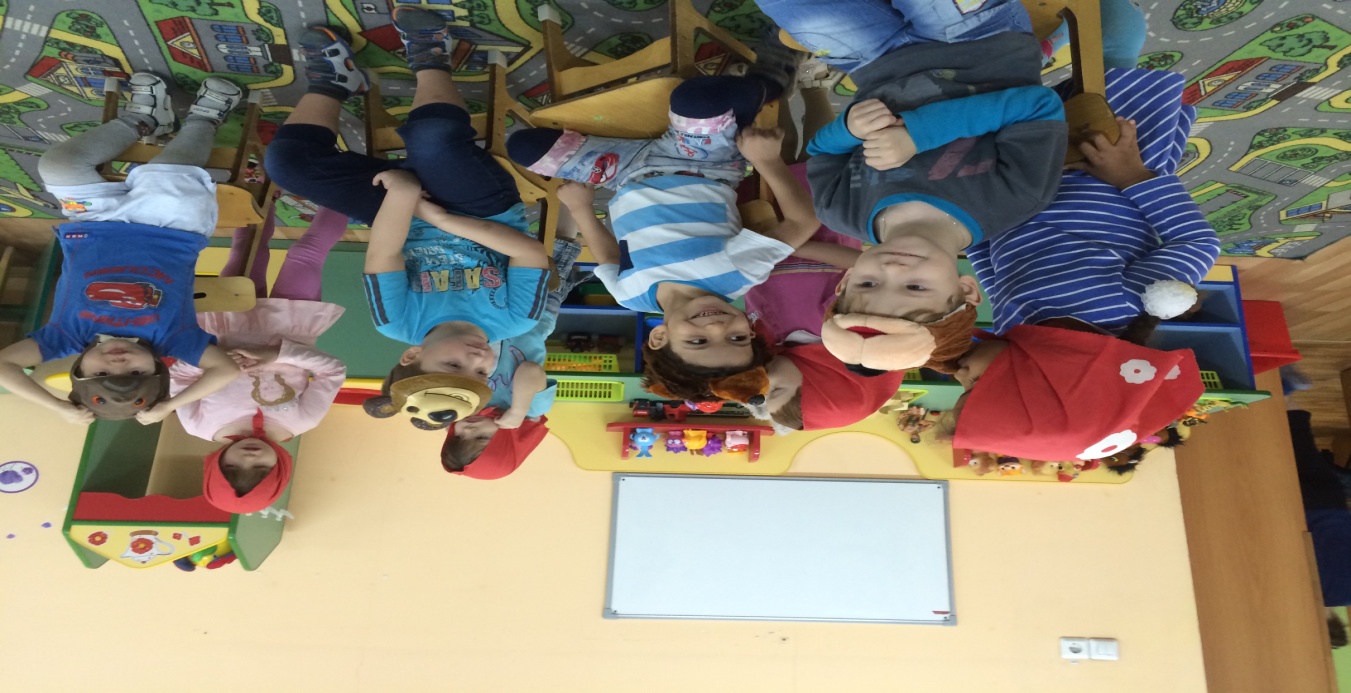 …
Воспитание сказкой
Результат :
Родители понимают ценность сказки в нравственном воспитании детей.
 У детей сформировалось представление о добре и зле.
         Дети научились сравнивать, анализировать поступки         сказочных героев, с помощью взрослого оценивать свое поведение и поведение своих товарищей.
 В группе созданы условия для знакомства детей с                 русскими народными сказками.
       Детско –родительский проект «Книжка своими  руками»
Вывод
Чтобы ребенок вырос хорошим человеком, с ним необходимо работать, начиная с раннего детства. Сказки помогают возрождать в людях духовность, милосердие, гуманность. И начинать надо с детей, так как материальная сторона жизни их уже захватила в свои сети.
Дети еще могут сочувствовать, сопереживать. Задача дошкольного учреждения – не дать задавить эти ростки реальностью жесткой жизни, а делать все необходимое, чтоб они проросли, глубоко проросли в душе и сердце ребенка. Главное средство воспитания – литература для детей, 
Личность ребенка зарождается в детстве. Поэтому, чем раньше литература, а именно сказка, коснется струн души ребенка, а не только ума, тем больше гарантий, что чувства добрые возьмут в них верх над злыми. Ведь литература – это колотящееся сердце, говорящее языком чувств.
Из всего этого следует: моральное воспитание возможно через все виды сказок, ибо нравственность изначально заложена в их сюжете.
Спасибо 
за внимание!